UN FSS Science Call
April 28
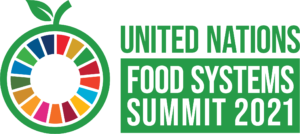 Agenda
UN FSS Mechanism and Action Track Updates
Science Papers Overview/Submissions
Summary of Action Track Synthesis Reports (Game Changers Wave One)
Comment Opportunities and Future Solutions  
Science Group Call Cadence
FSS Engagement Mechanisms
Action Track submissions (Game Changers)
Summit Dialogues
Member State Sponsored (US hosted one in January 2021)
Global 
Independent 
Digital “Community” Platform 

Stakeholder Engagement Mechanisms 
A Private Sector Guiding Group (PSGG) including the CFS Private Sector Mechanism, Consumer Goods Forum, WBCSD and more.
A Civil Society group
Indigenous People Platform WFP and FAO.
A Youth Group
Governing Body
Special Envoy
UN Task Force
Advisory Committee
Scientific Committee
Champions Network
FSS Action Tracks
FSS is guided by “Action Tracks” that do the day to day work 
These tracks are collecting “game-changing solutions” to help meet the SDGs
These solutions will be compiled and inform/result in a set of recommendations that come from the FSS
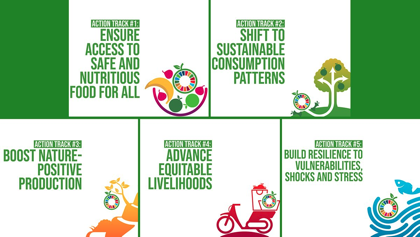 Action Track Progress
Synthesis Reports: Each Action Track consolidated approximately 20 individual solutions received and published an outline of their progress in Action Track Synthesis Papers 
Science Papers: Action Tracks and the Science Group also published Science Papers 
Public Forums: Several Action Tracks (2,3,4) hosted Public Forums to Provide Updates
Action Tracks 1, 5 are upcoming in May
Science Papers
Scientific Group Papers

Healthy diet: A definition for the United Nations Food Systems Summit 2021
Food  Systems – Definition,  Concept  and Application  for  the UN  Food Systems Summit
Ensuring Access to Safe & Nutritious Food for All Through Transformation of Food Systems – a paper on Action Track 1
Shifting to Healthy and Sustainable Consumption Patterns –  a paper  on Action Track 2
Boosting Nature Positive Production at Sufficient Scale – a paper on Action Track 3
Advance Equitable Livelihoods – a paper on Action Track 4
Building  Resilience  to  Vulnerabilities,  Shocks,  &  Stresses  –  a  paper  on  Action Track 5


Coalition has developed redline overviews of two papers 
Submit comments to: info@fss2021.org, which is the same mechanism used by the USG.
Action Track Synthesis Reports
A first wave of more than 1200 ideas and propositions to improve food systems to achieve the SDGs were generated  public forums and surveys.
The Action Tracks considered and assessed  these ideas and propositions against 3 key criteria collectively (impact  at  scale,  actionability,  sustainability)  

Coalition has done initial review and developed a summary document (excel/word docs) for review on this call
Action: Coalition members submit game-changers by April 30 (First Wave) via Action Track surveys
Action: Coalition members submit game-changers to USDA compendium

How can we best help the group coordinate on submissions?
Action Track 1: Ensure Access to Safe and Nutritious Food for All- Potential Solutions
Action Track 2: Shift to Sustainable Consumption Patterns Potential Solutions
Action Track 3: Boost Nature-Positive Production 
Potential Solutions
Action Track 4: Advance Equitable Livelihoods 
Potential Solutions - 1
Action Track 4: Advance Equitable Livelihoods 
Potential Solutions - 2
Action Track 5: Build resilience to vulnerabilities, shocks and stress Potential Solutions
Comment Opportunities and Future Solutions
Highlight: Recently Launched Agriculture Innovation Mission for Climate (AIM for Climate)

Action: We have our Coalition principles, are there any other solutions we can get behind?

USDA Comment Period: USDA seeking comments on Food System Supply Chains in Response to President Biden’s February EO on Resilience. Comments by May 21